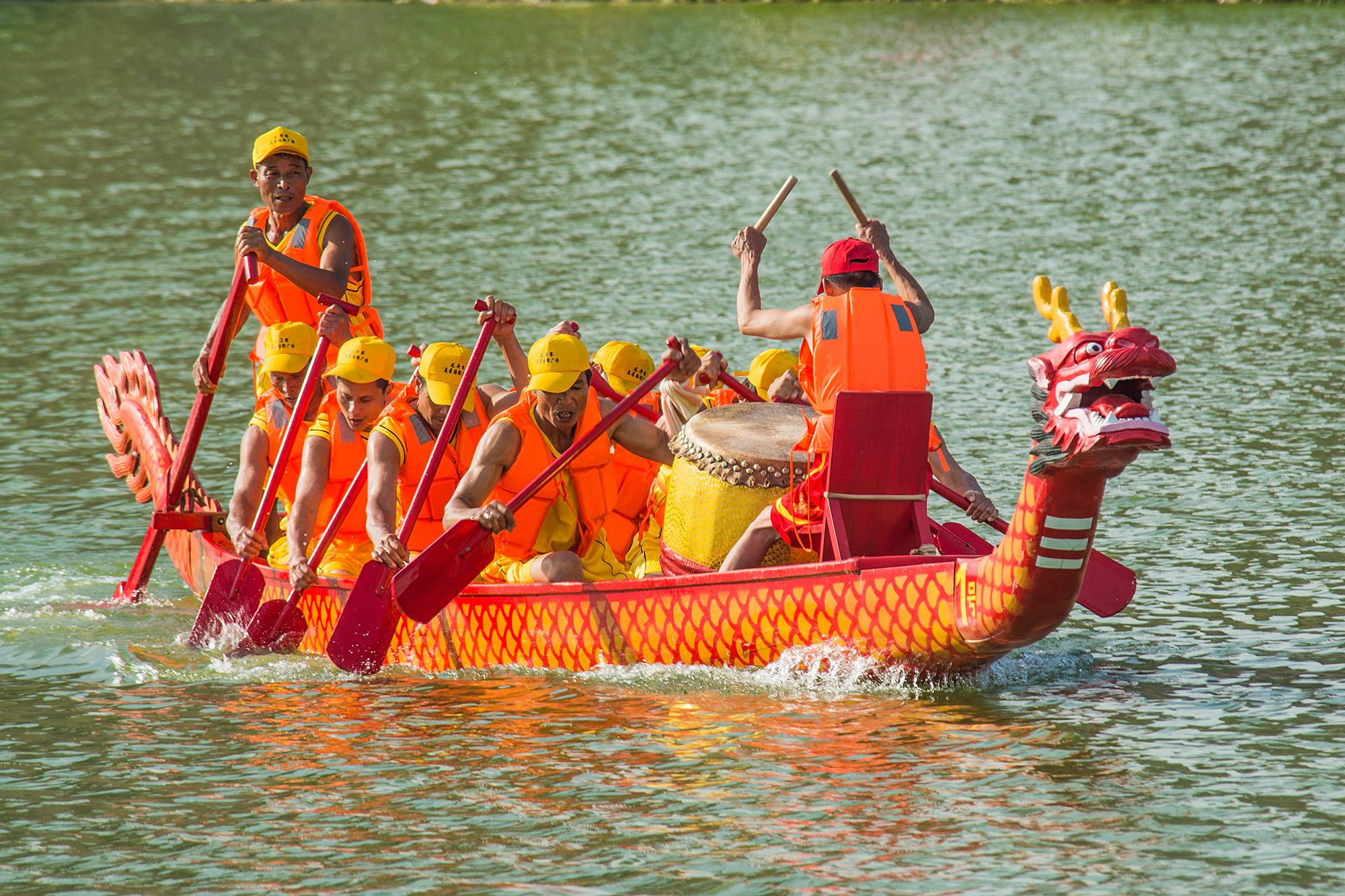 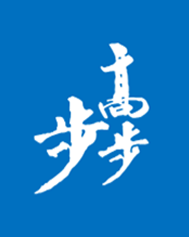 第三章　相互作用
章末总结
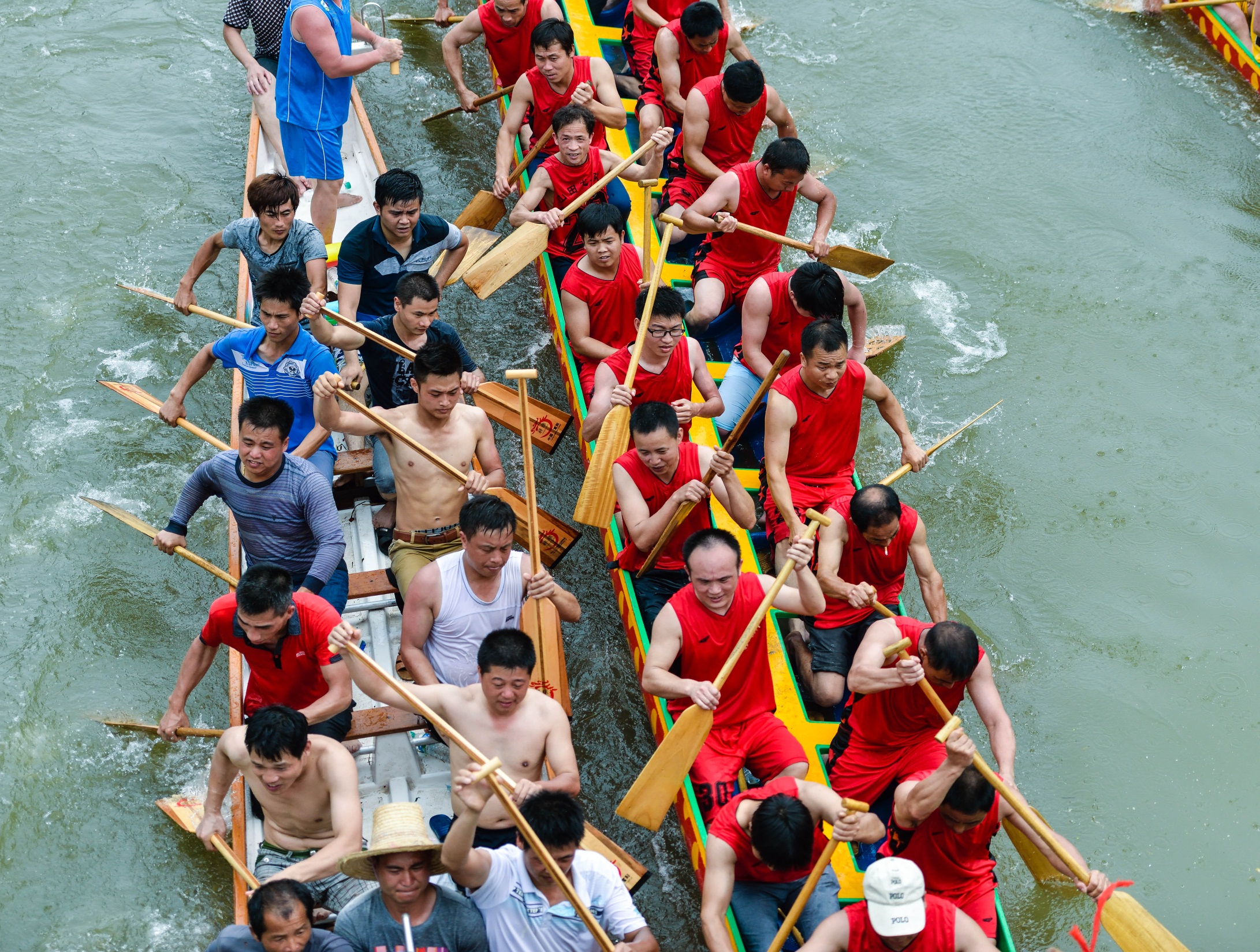 知识网络
力是物体与物体之间的_________
力的相互性、_____性
力的三要素、力的图示及示意图
相互作用
矢量
相互作用
力的概念
按性质分类：重力、弹力、              等
按效果分类：动力、阻力、拉力、压力、支持力等
摩擦力
力的分类
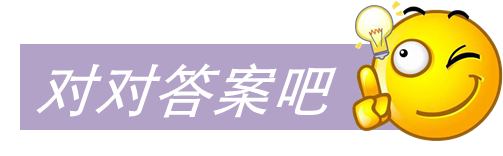 产生原因：由于                      而使物体受到的力
方向：_________
大小：G＝mg
重心：重心是重力的等效作用点，形状规则、    
            质量分布均匀的物体的重心在                 ，
            物体的重心不一定在物体上
地球的吸引
相互作用
竖直向下
力学中
常见的
三种力
重力
几何中心
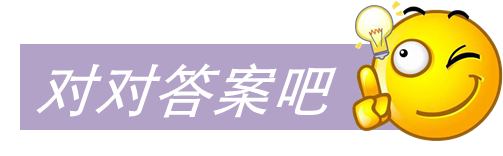 产生：物体直接接触；接触处产生了_________
方向：弹力的方向与施力物体的形变方向相反，
            与受力物体的形变方向_____
            在接触面上产生的弹力方向与接触面_____
            绳产生的弹力方向沿      指向绳收缩的方向
大小：弹力的大小与形变量有关，形变量越       ，
            弹力越大
胡克定律：弹性限度内，弹簧弹力的大小跟弹簧
                                                        成正比，即F＝__
弹性形变
相同
相互作用
力学中
常见的
三种力
垂直
绳
弹力
大
伸长(或缩短)的长度
kx
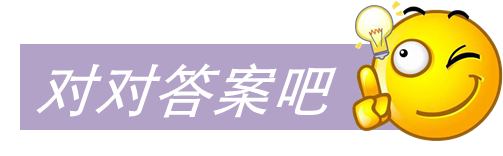 产生：物体接触且                   ；接触面粗糙；
            有相对运动趋势
方向：沿接触面的         ，与                        方向
            相反
大小：__________
相互挤压
静摩
擦力
切线
相对运动趋势
相互作用
力学中
常见的
三种力
摩
擦
力
0<F≤Fmax
产生：物体接触且                 ；接触面粗糙；
            有_________
方向：沿接触面的切线，与                 方向相反
大小：F＝_____
相互挤压
滑动摩
擦力
相对运动
相对运动
μFN
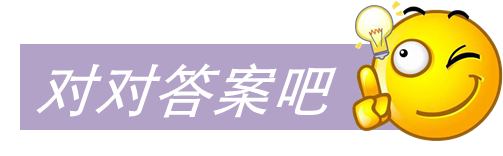 相互作用
合力与分力：                 关系
遵守的定则：平行四边形定则、三角形定则
合力大小范围：               ≤F≤_______
等效替代
力的合成
与分解
|F1－F2|
F1＋F2
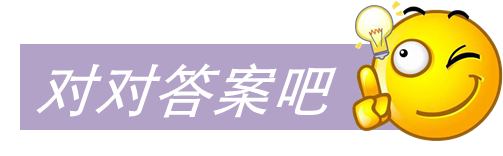 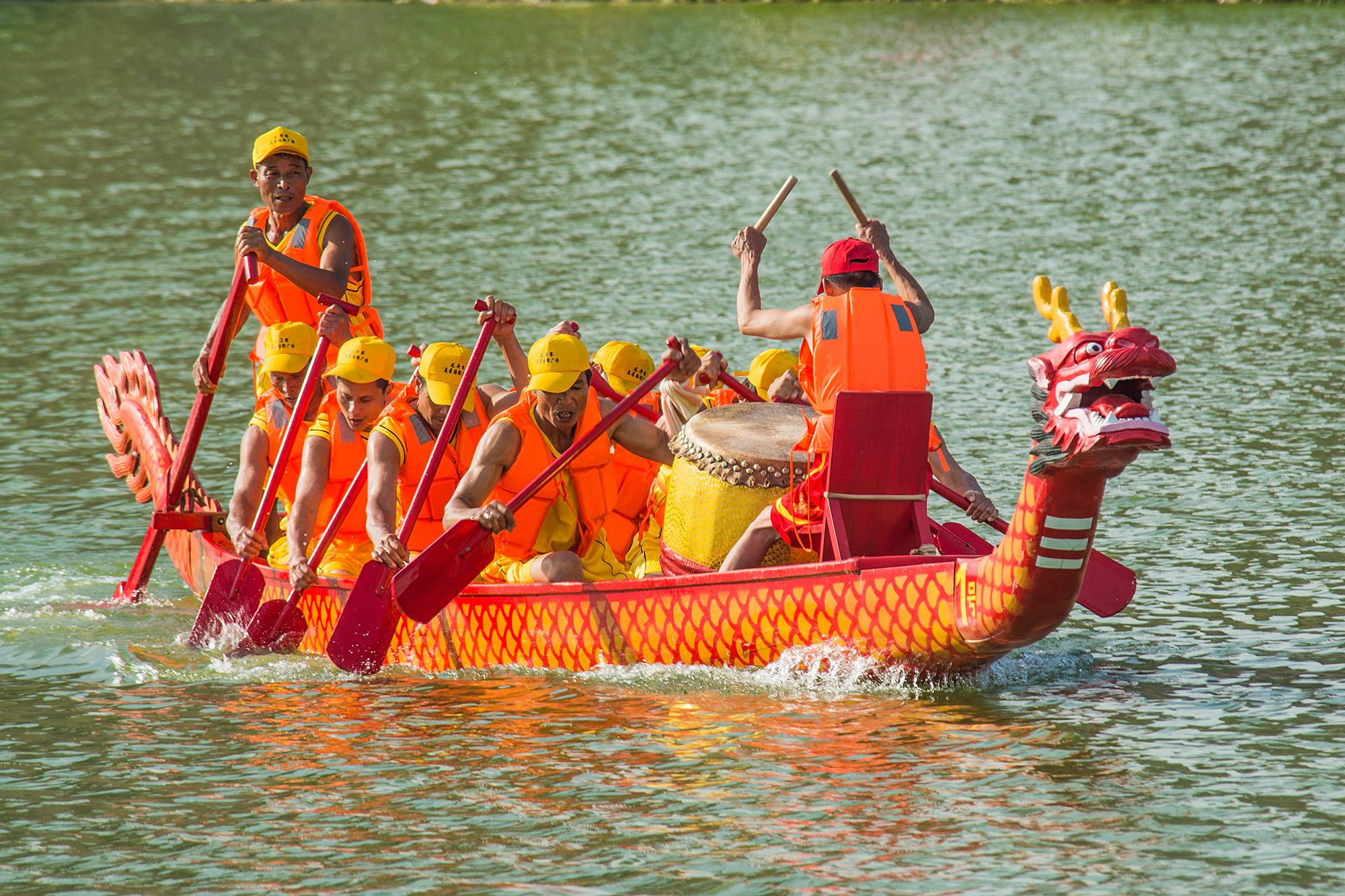 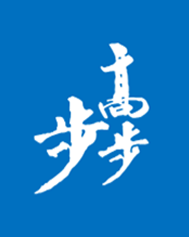 本课结束
更多精彩内容请登录：www.91taoke.com